How Common Core Bankrupted American Kids
And why it will happen again unless we do something smart.
Two Main Types of Education
Classical Liberal Arts
Progressive Propaganda
Focused on great books
Affirms and draws out a fixed human nature
Aim of cultivating virtue
Content-strong science instruction
Morality, civics, and duty-driven
Controlled by parents and communities
Focused on random, contemporary books with no enduring value
Relativist human manipulation
Aim of cultivating political correctness
Sciences politicized and watered down
Therapeutic and consumer-driven
Bureaucratic and centrally controlled
Timeline of American Education
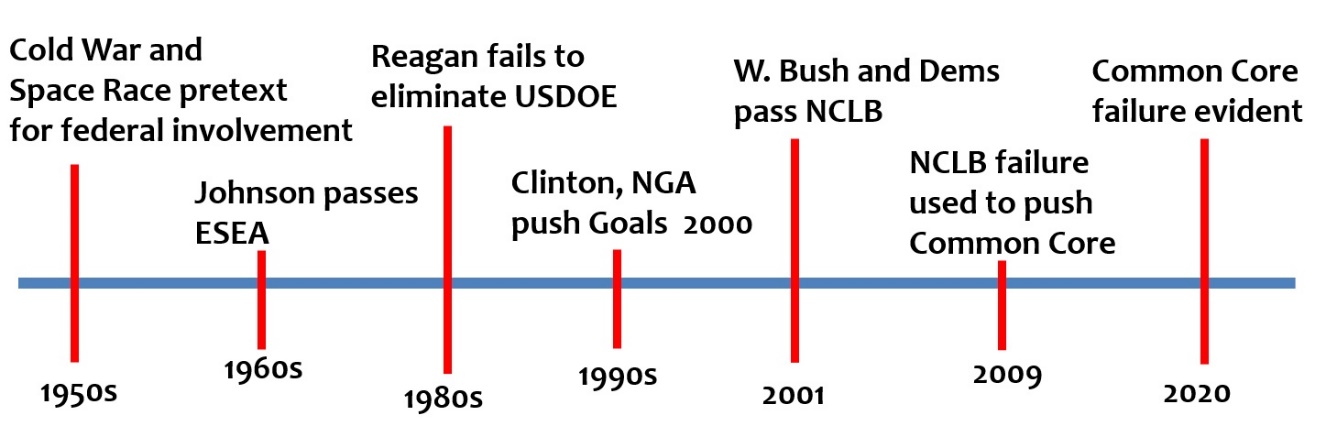 Early Timeline of Common Core
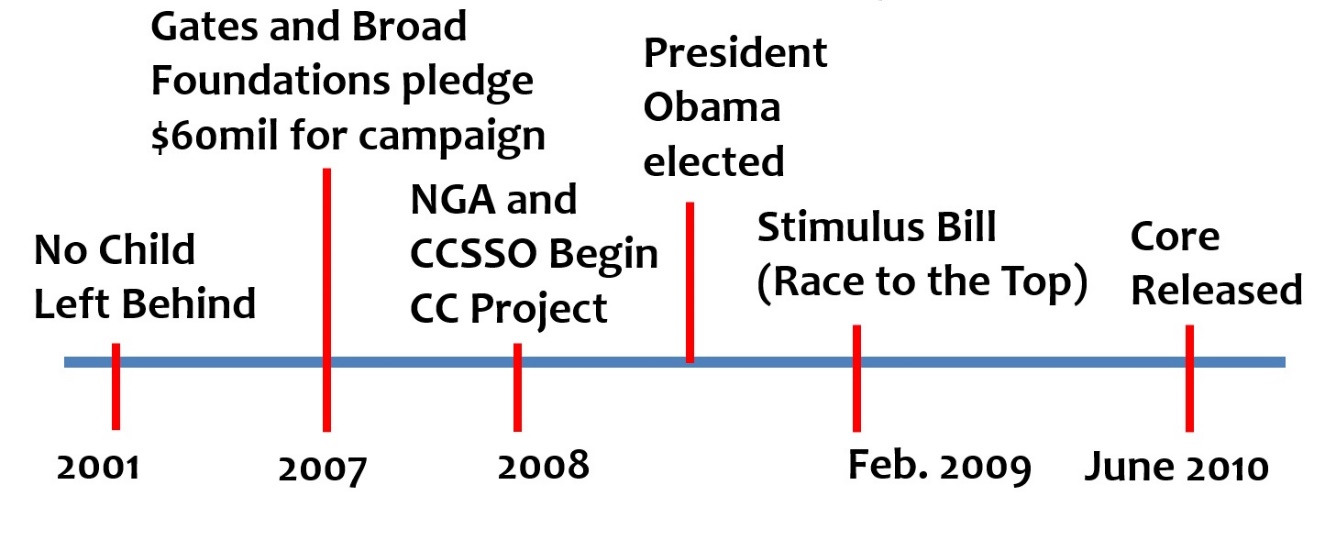 Later Timeline of Common Core
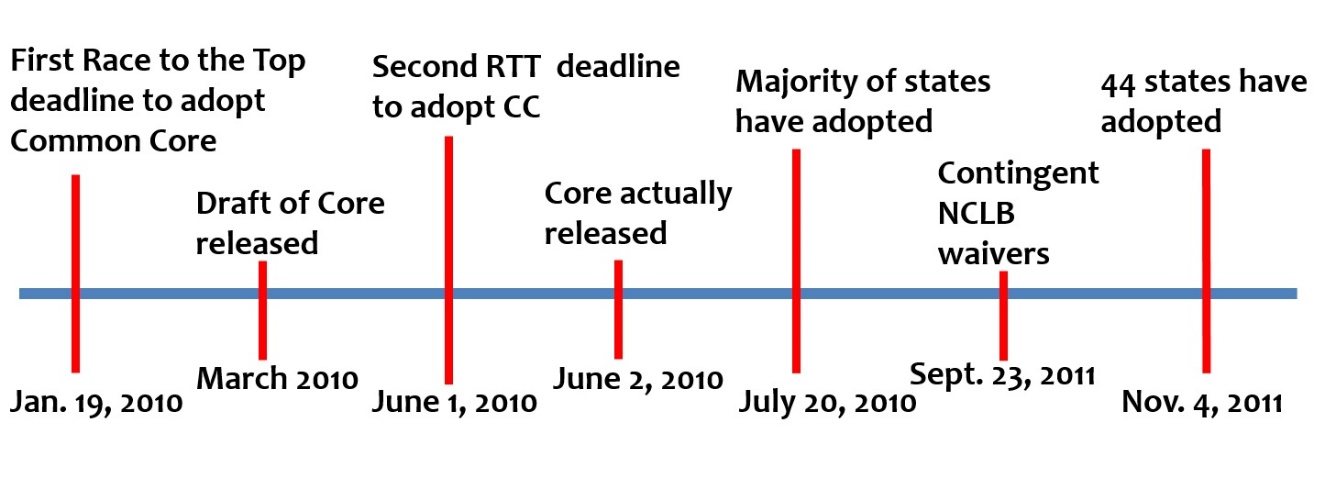 Media mentions of Common Core
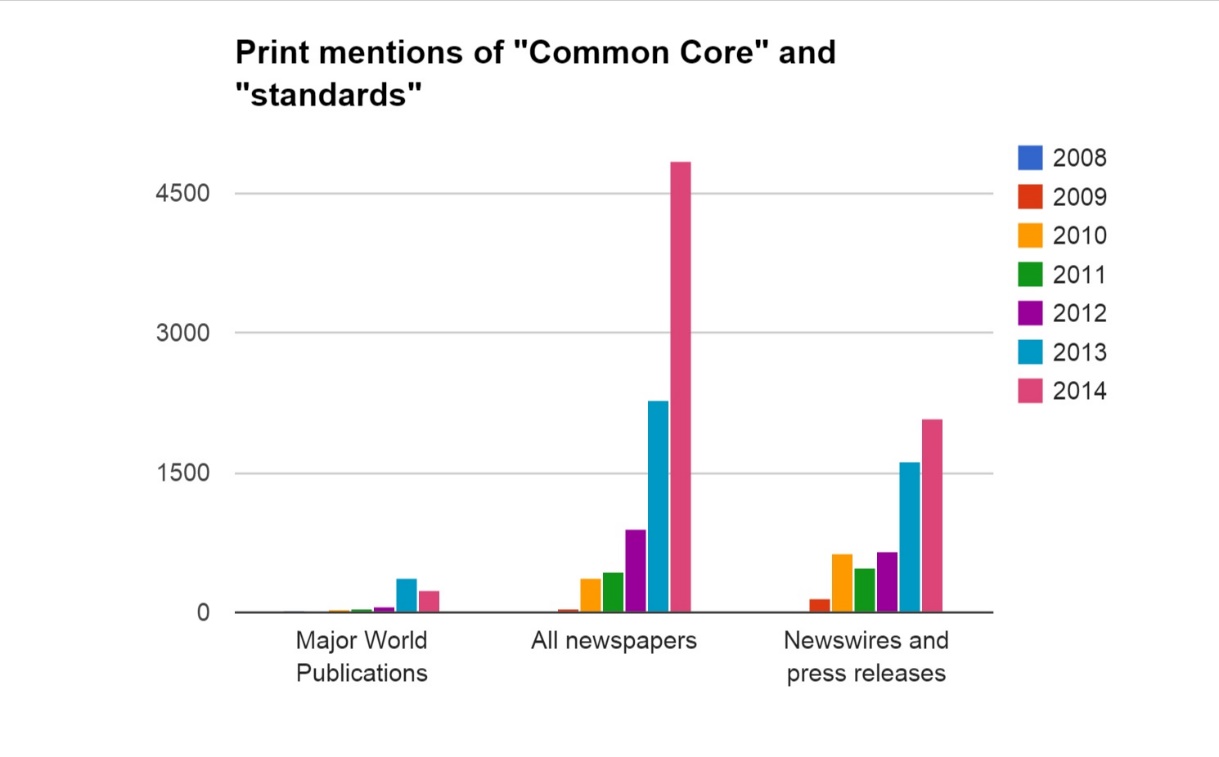 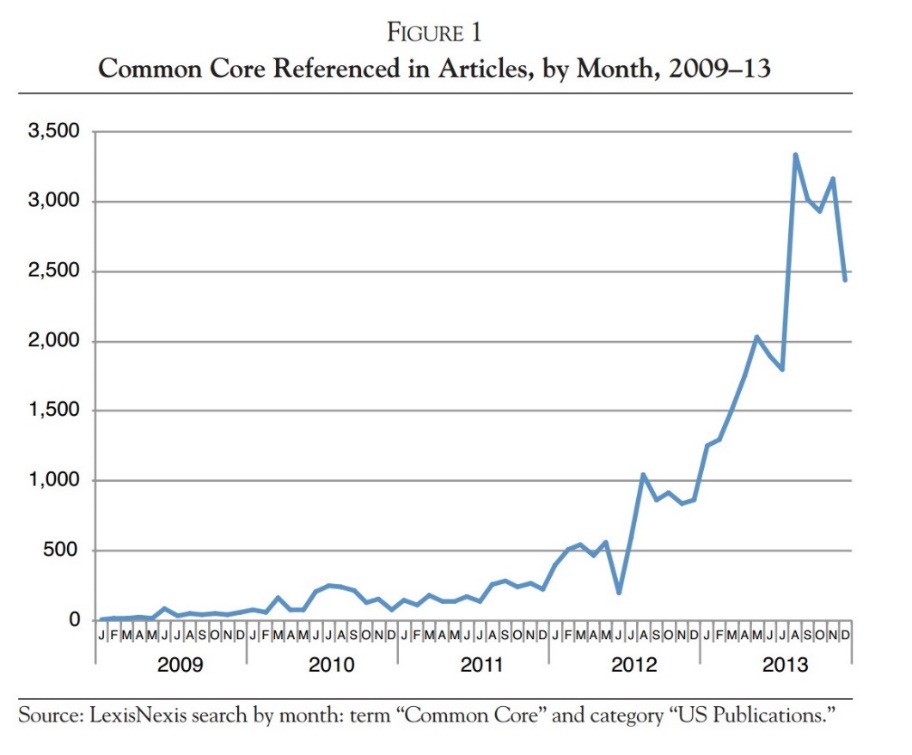 Americans Were Promised Academic Improvements
And we got the opposite.
“To compete with the rest of the world…we have to make sure that the skills they are learning are aligned with what employers and colleges expect high-school graduates to know…the Common Core State Standards, set an ambitious and voluntary goal line.”
—Jeb Bush
“We will end what has become a race to the bottom in our schools and instead spur a race to the top by encouraging better standards and assessments,”
—President Barack Obama, 2009
“It would be great if our education stuff worked, but that we won’t know for probably a decade.”
—Bill Gates
Ten  Years Later
All the promises have been proven to be lies
NAEP 2019
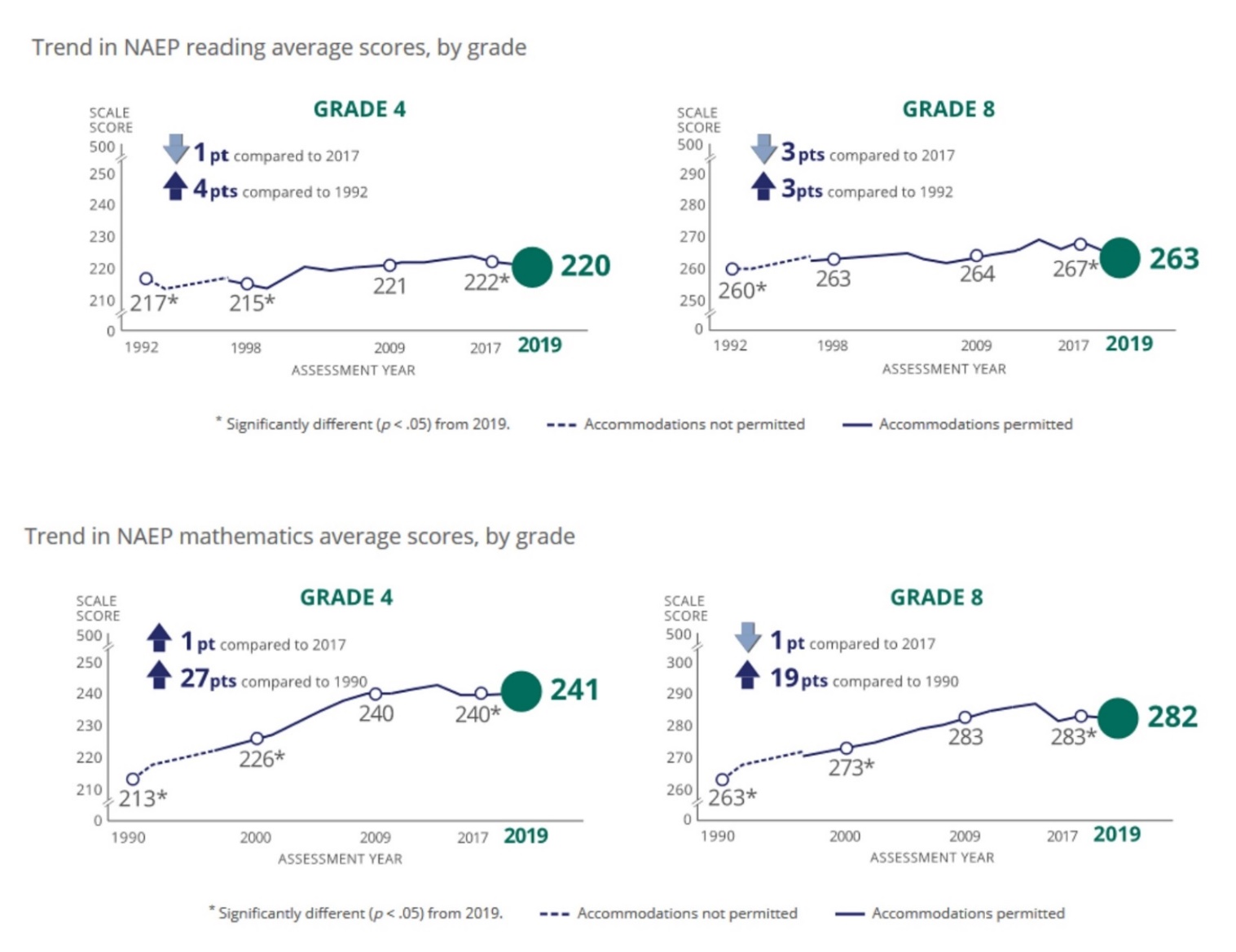 NAEP Gains Stall and REverse
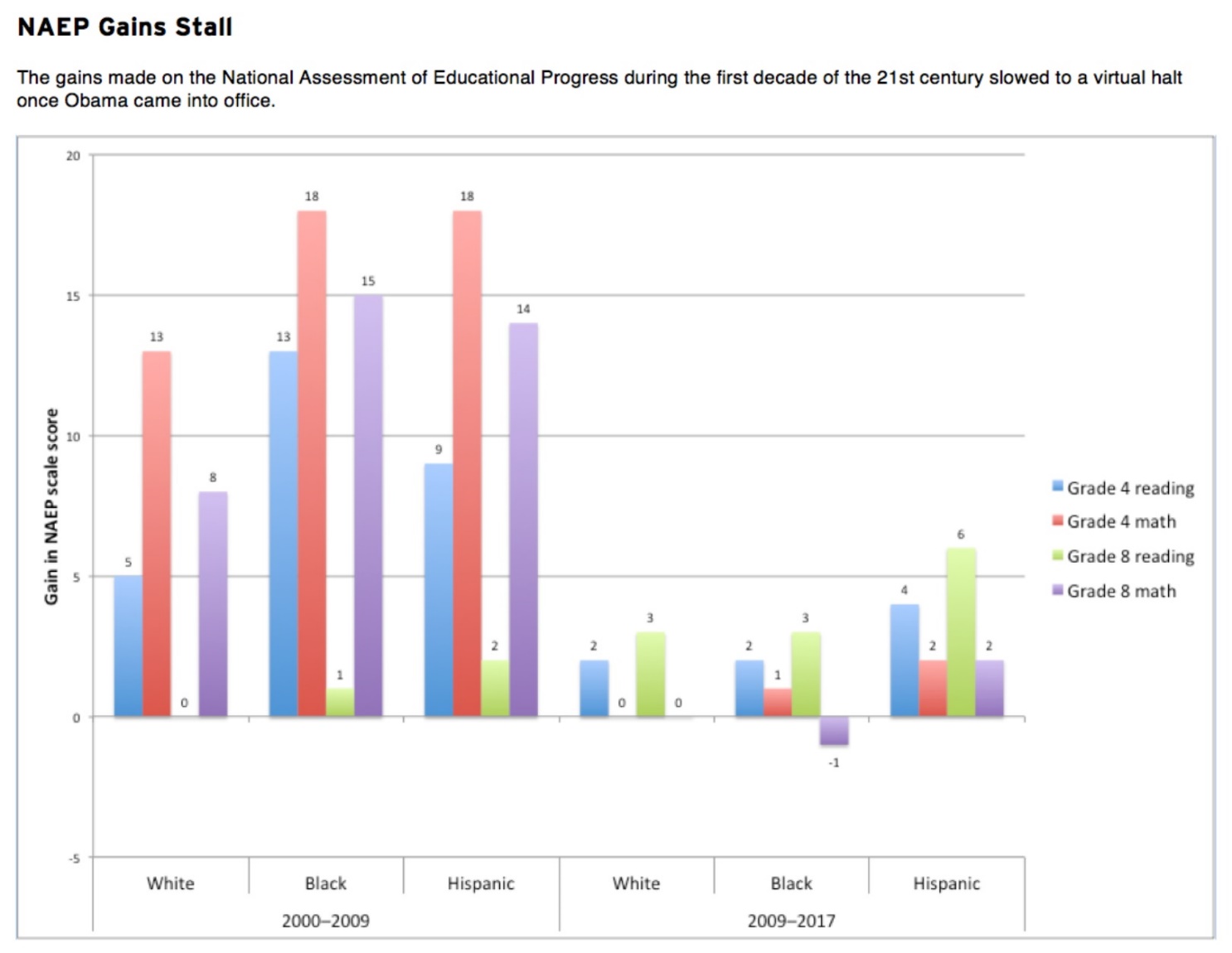 No Change in High School Grads on NAEP since 1970s
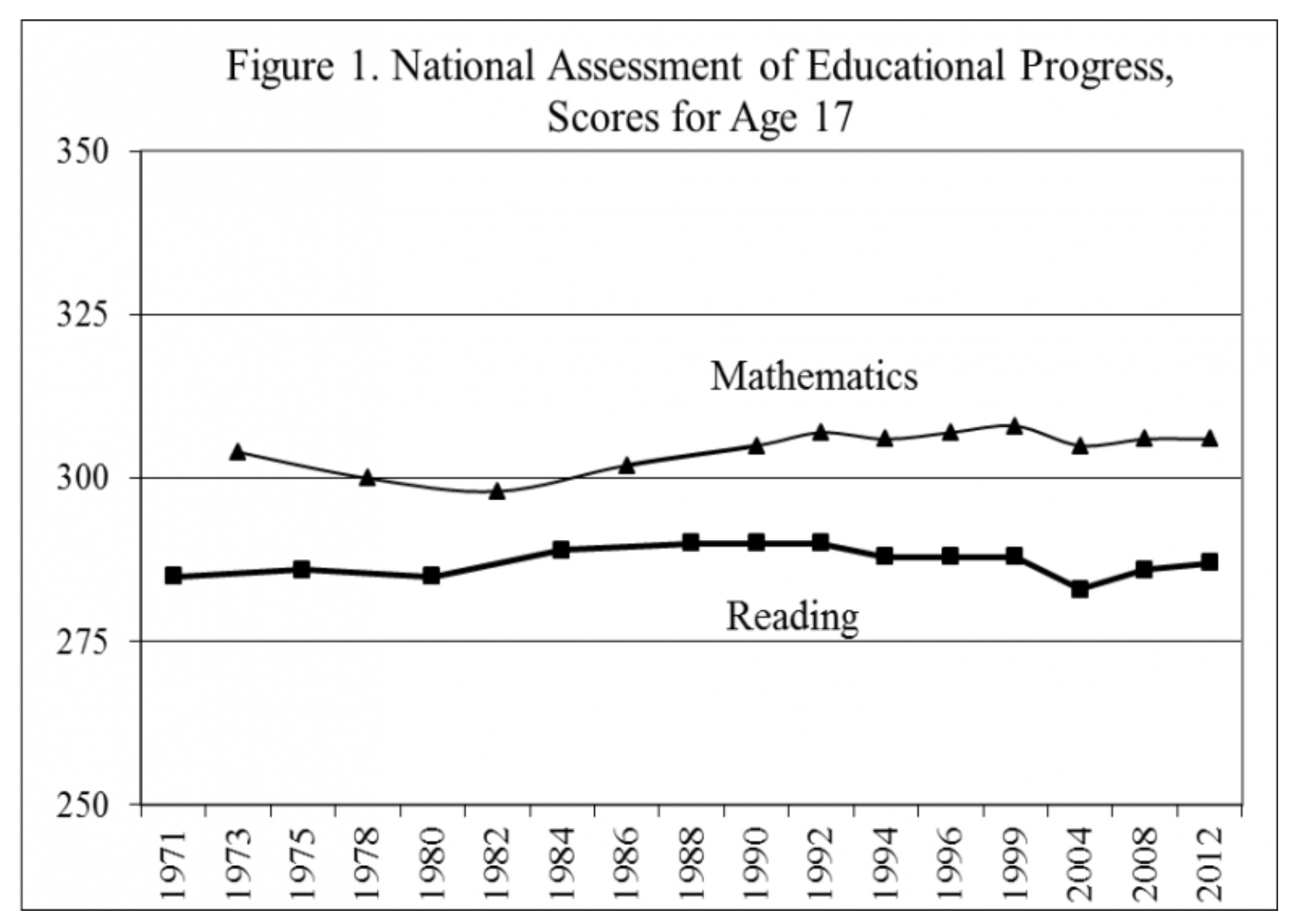 Fed Researchers Find Common Core Damaged Achievement
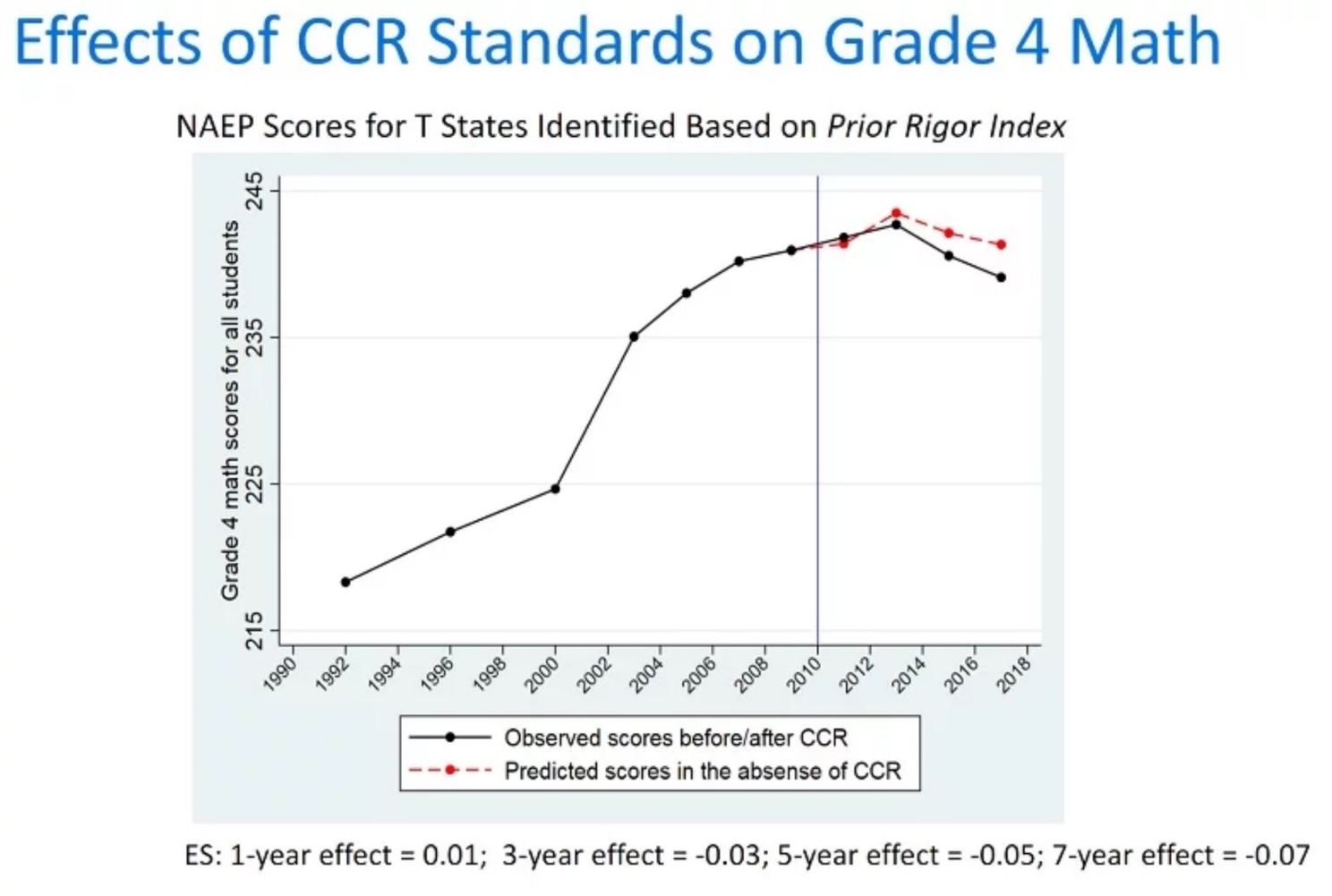 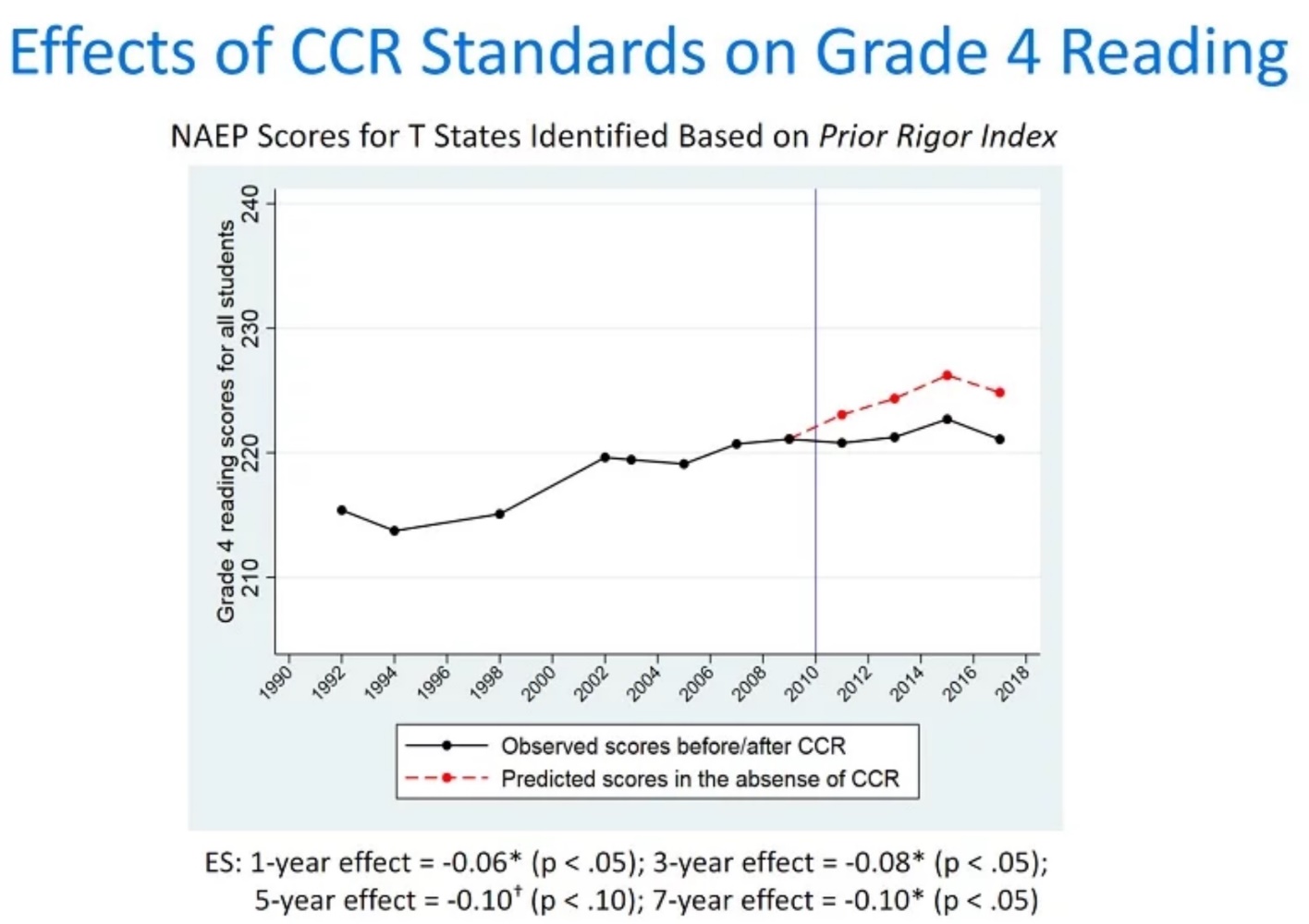 ACT Scores at 20-year Low
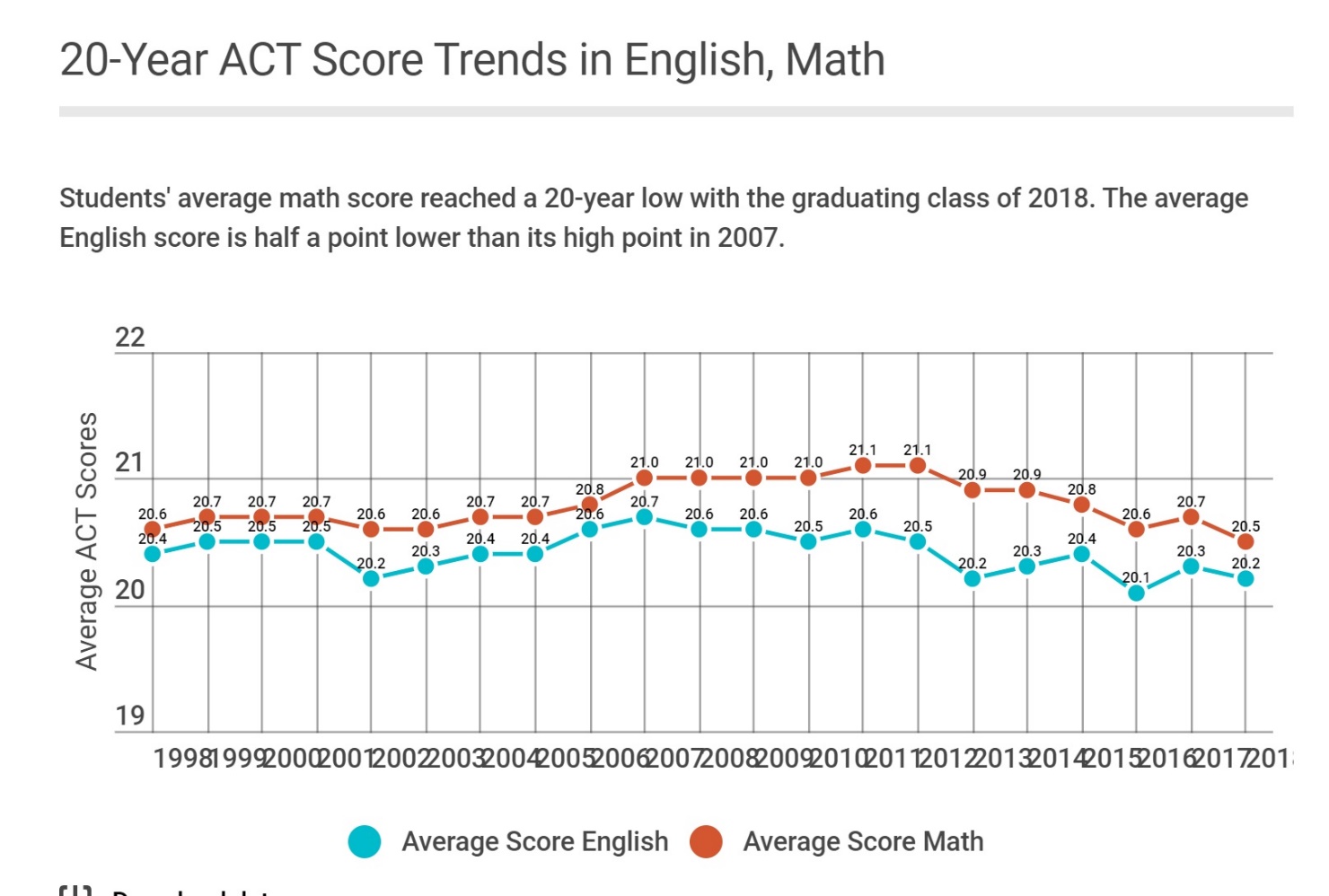 High School Grads Worst Prepared for college in 15 years
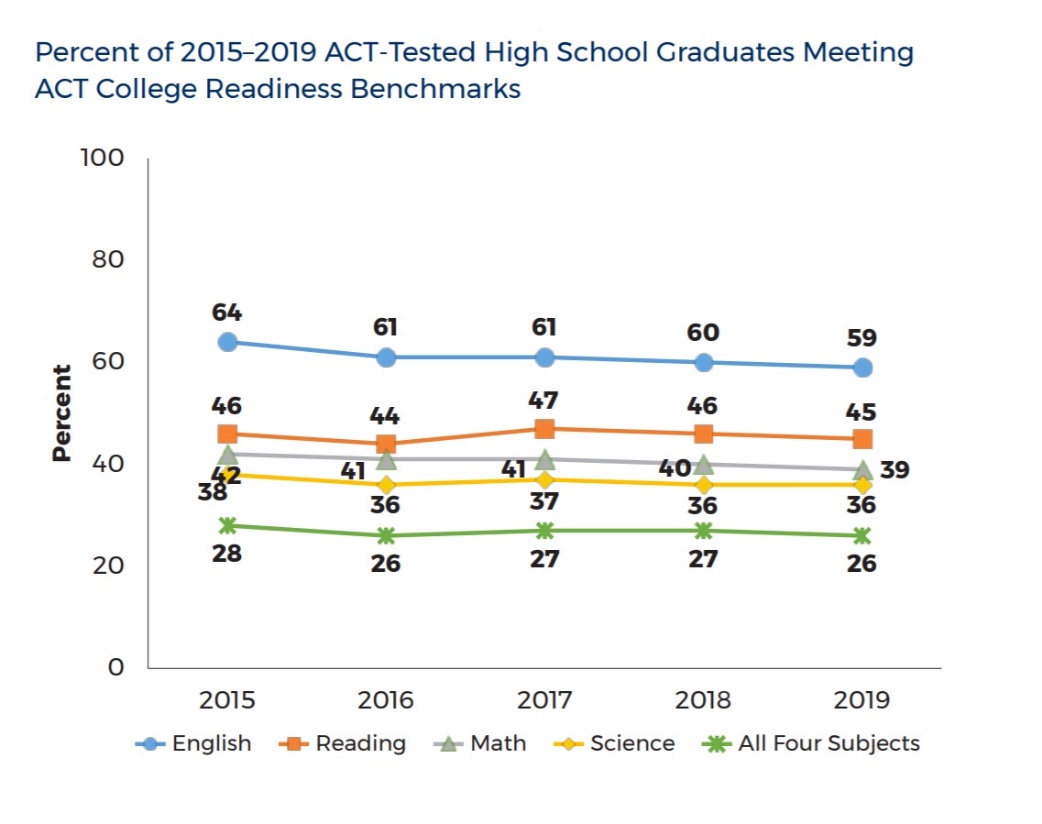 Declines on International Comparisons
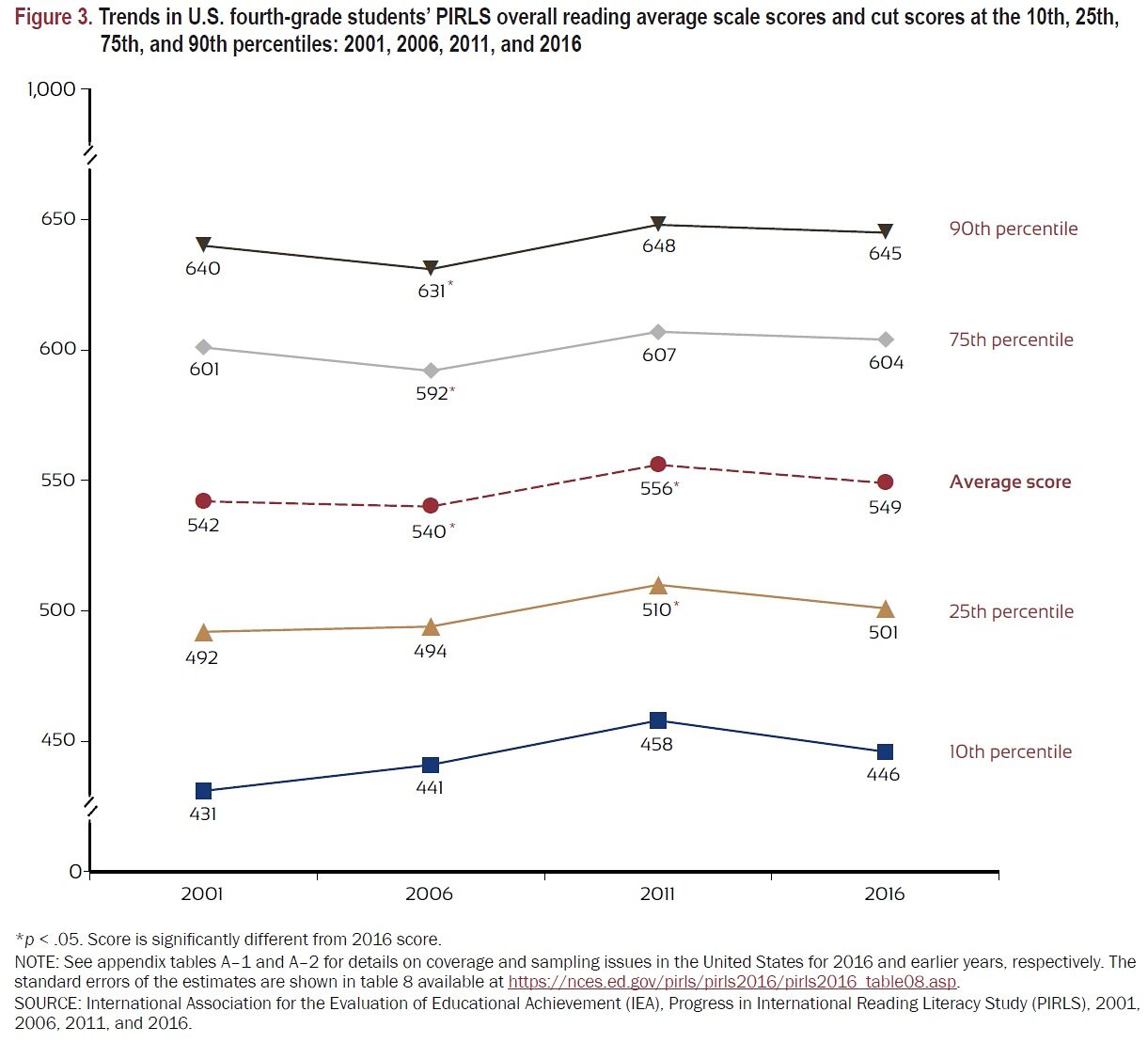 Eighth Grade Algebra Drop
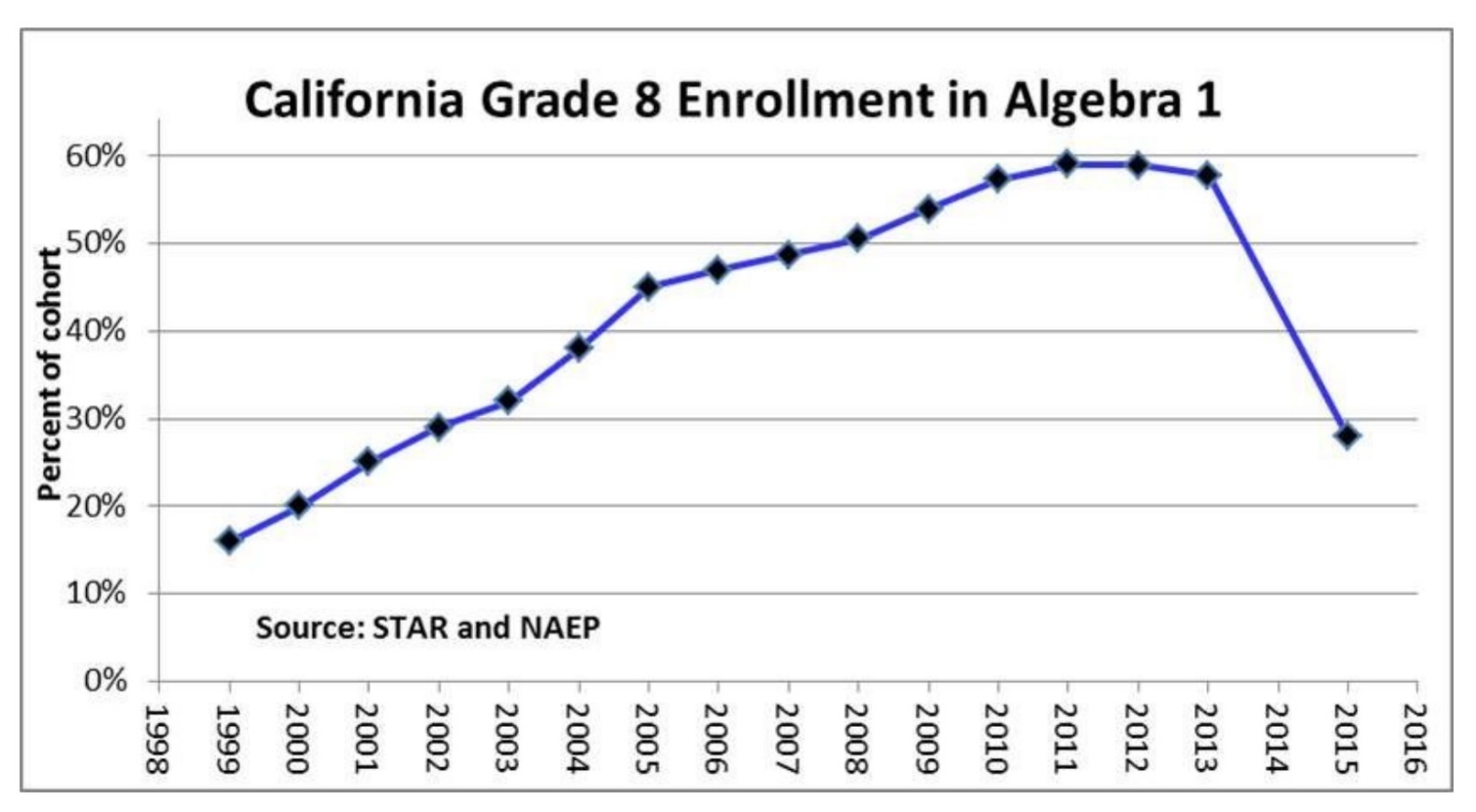 Drop in Advanced Math Achievement
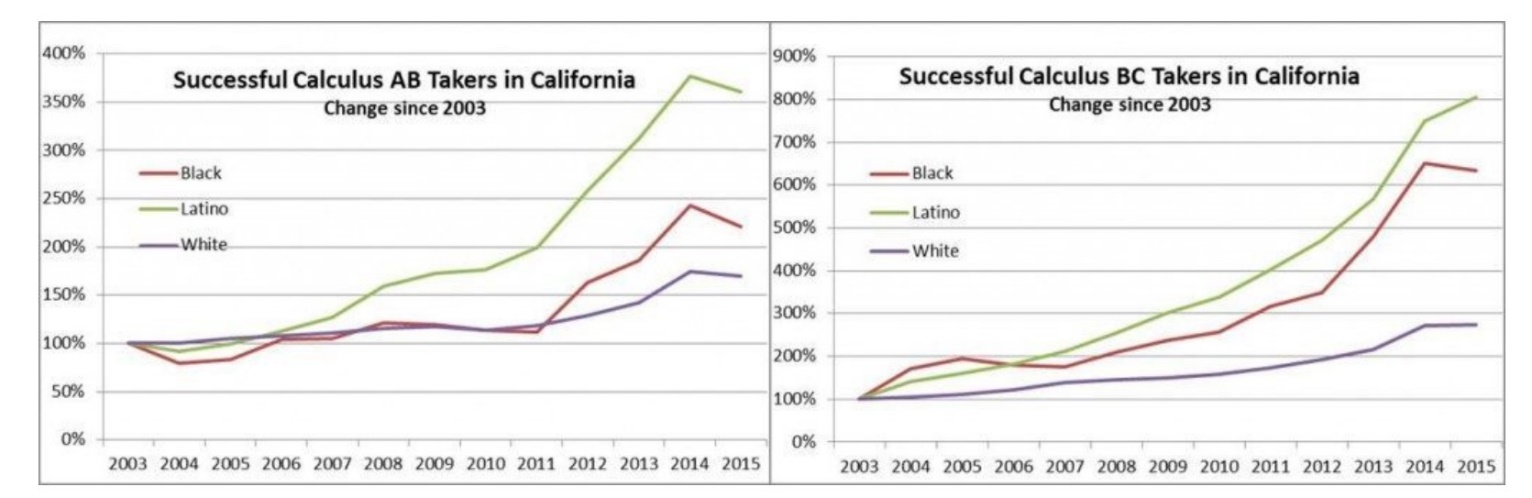 Research Also Finds Teachers Did What Common Core Demands
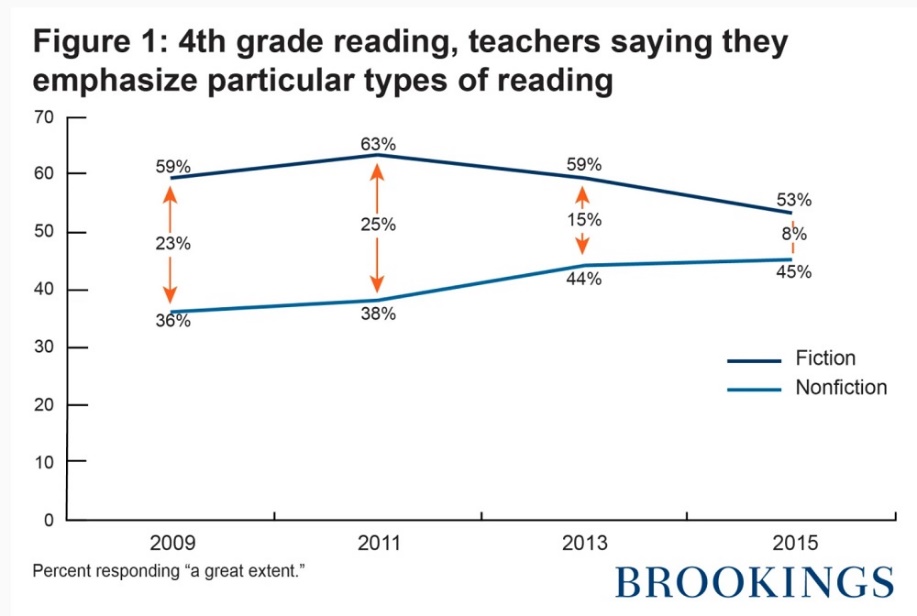 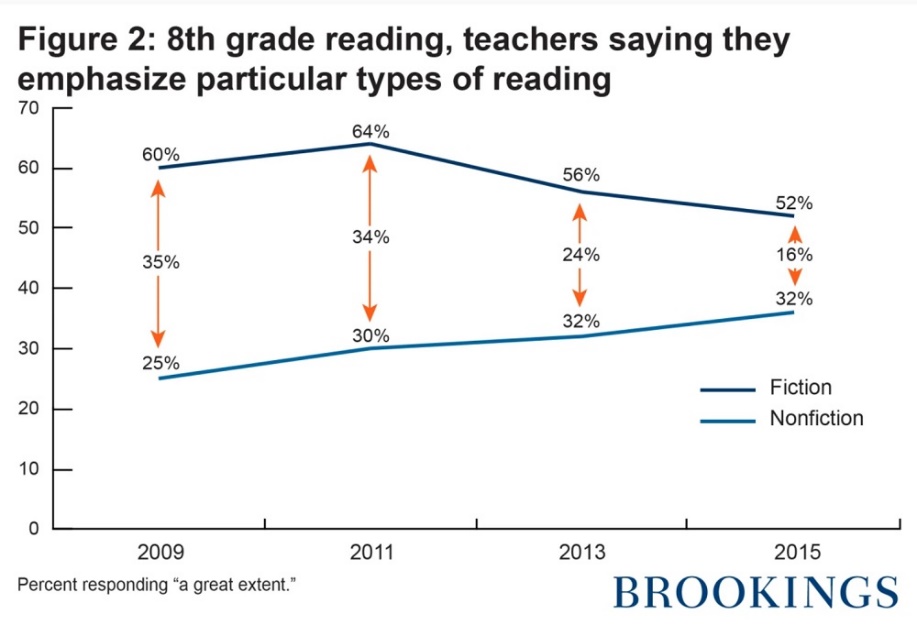 Common Core: Same Results, Billions Spent, Another Generation Gone
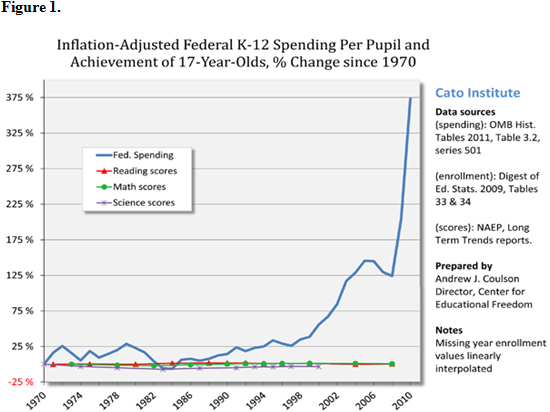 Negative Views of America
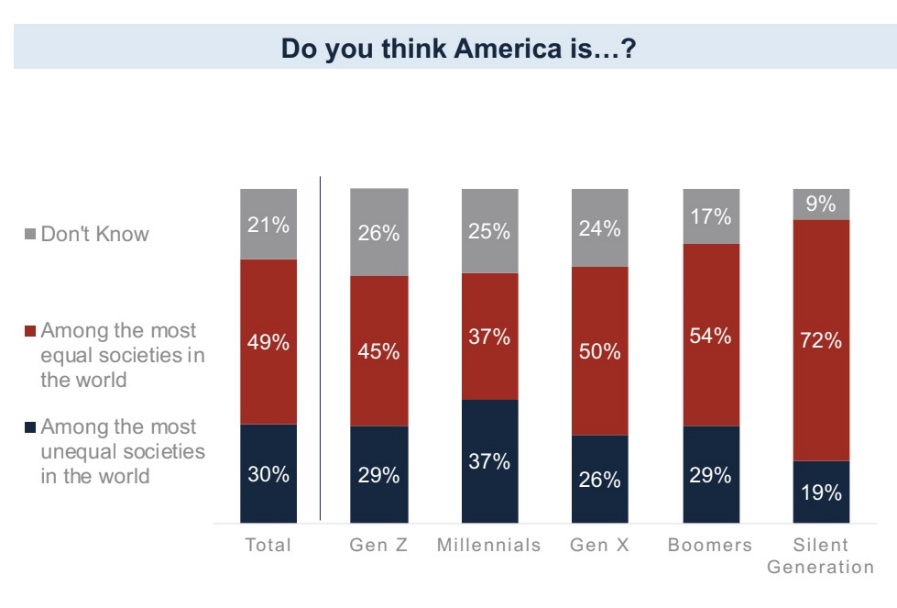 FLAG/YouGov Poll 2019
Half of those surveyed believe the United States is sexist (50%) and racist (49%);
American exceptionalism is on the decline. 46% of younger Americans do not agree that “America is the greatest country in the world”;
38% of younger Americans do not agree that “America has a history that we should be proud of”;
One in eight (14%) of Millennials agree that “America was never a great country and it never will be”;
46% of younger Americans  agree that “America is more racist than other countries”;
84% of Americans do not know the specific rights enumerated in the First Amendment;
Communism Presented Favorably in school
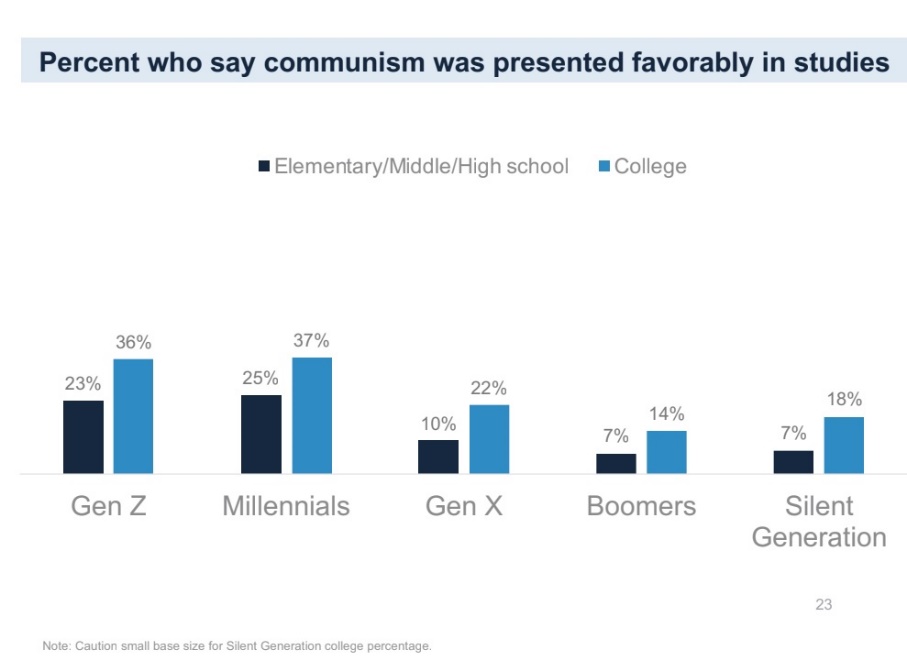 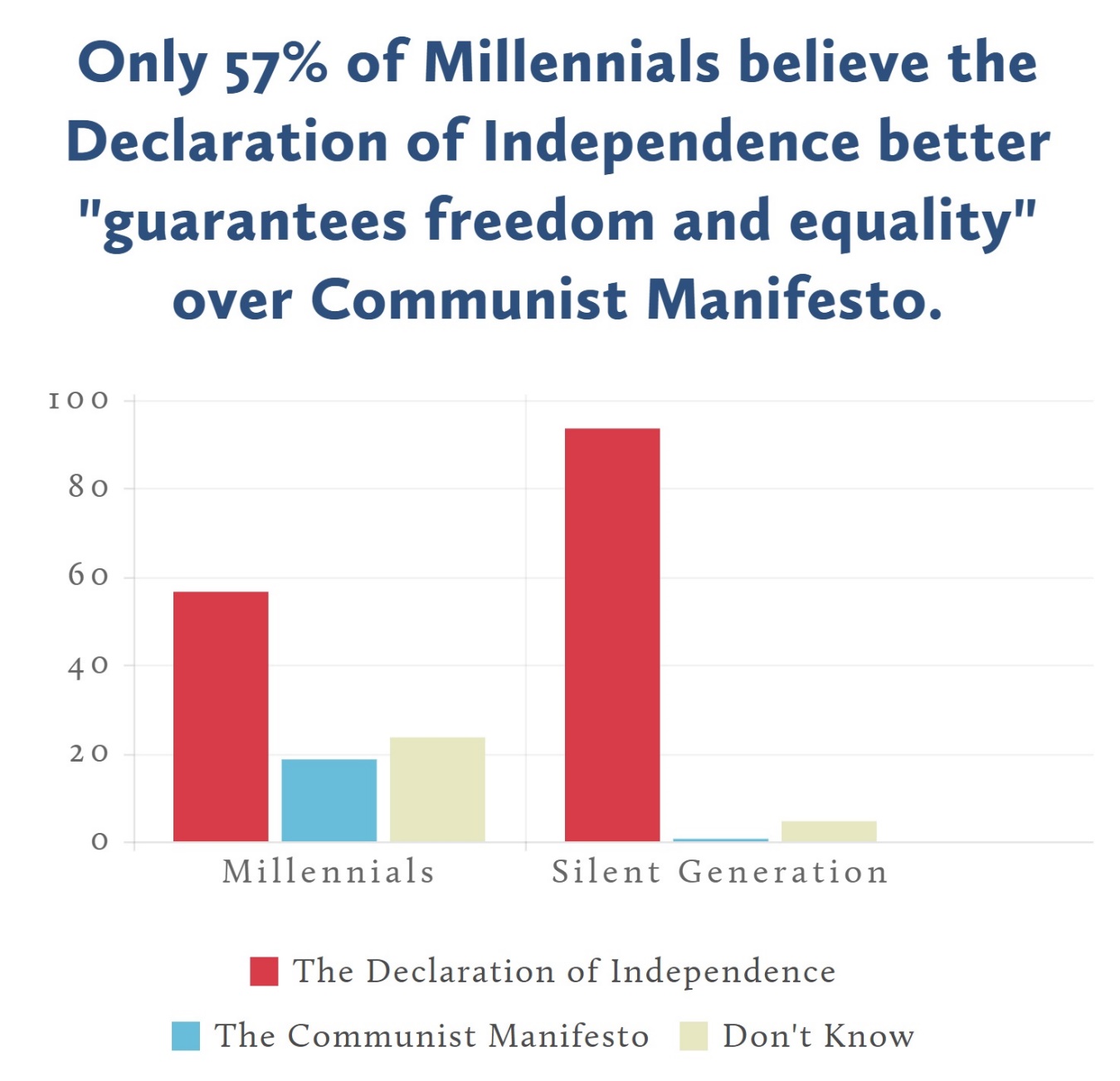 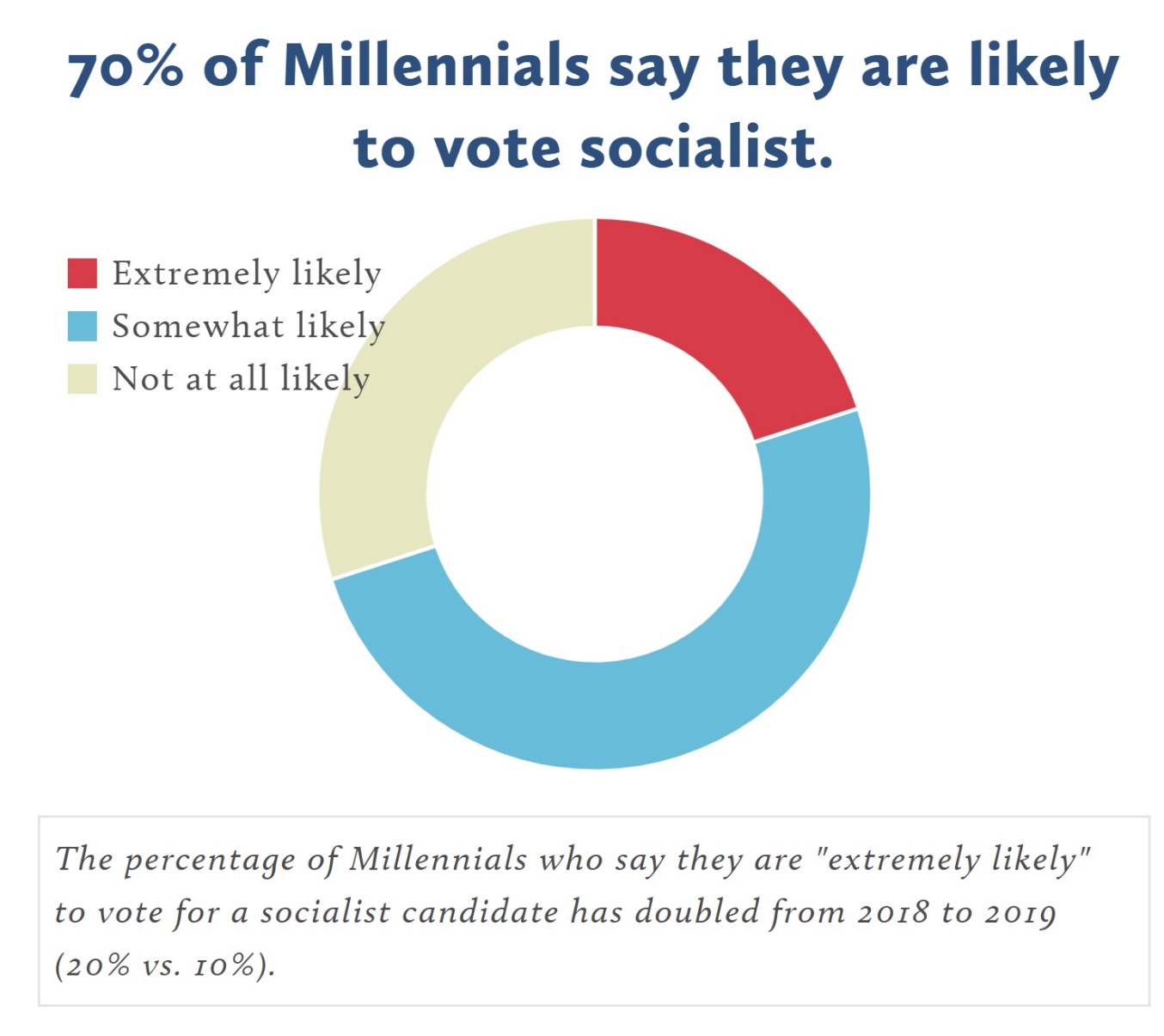